ОТЧЕТ
председателя Думы городского округа 
Спасск-Дальний
о работе Думы городского округа Спасск-Дальний 
VII созыва 
 за 2016 год
Депутаты Думы городского округа Спасск-Дальний VII созыва и глава городского округа Спасск-Дальний
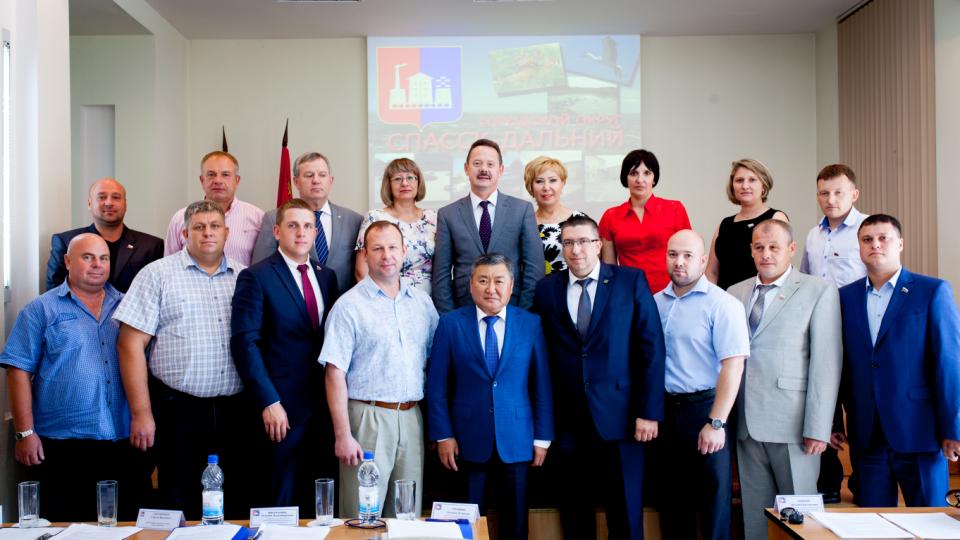 Заседания Думы городского округа Спасск-Дальний VII созыва
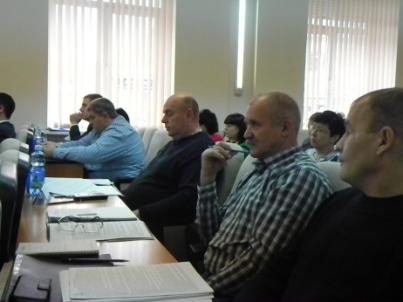 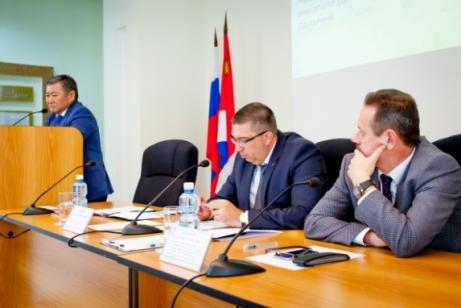 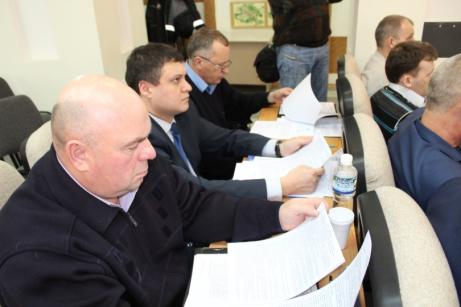 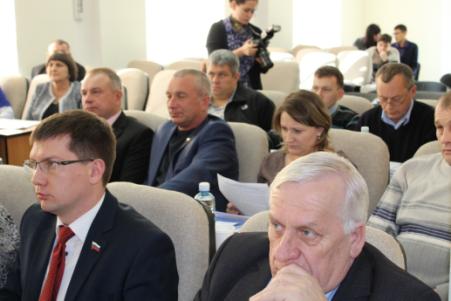 Информация о принятых Думой городского округа Спасск-Дальний решений в 2016 году
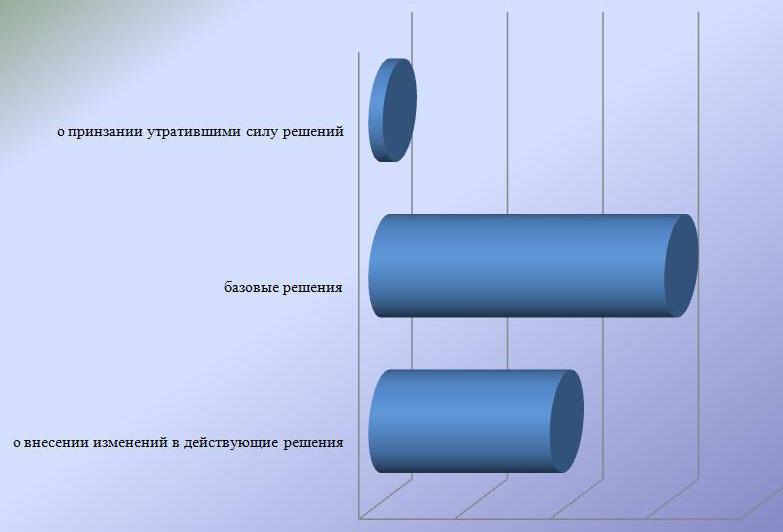 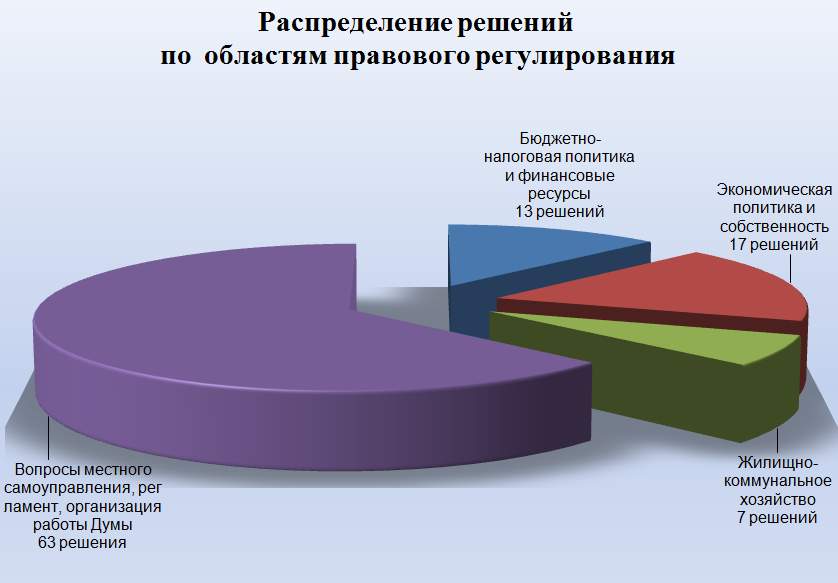 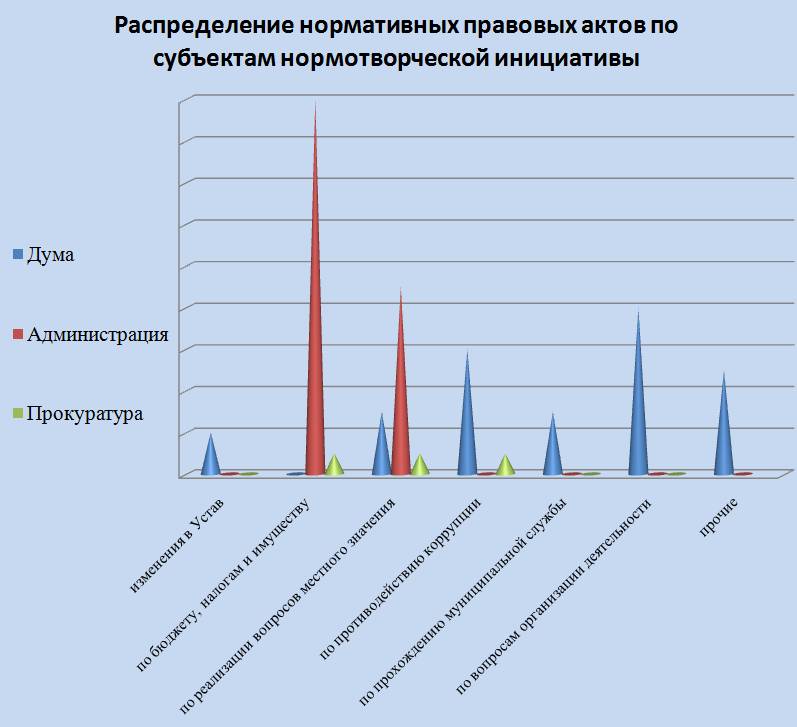 Основные показатели бюджета городского округа 
Спасск-Дальний  на 2016 год
									тыс. руб.
Основные параметры бюджета городского округа Спасск-Дальний на 2017 год и плановый период 
2018 и 2019 годов
										тыс. руб.
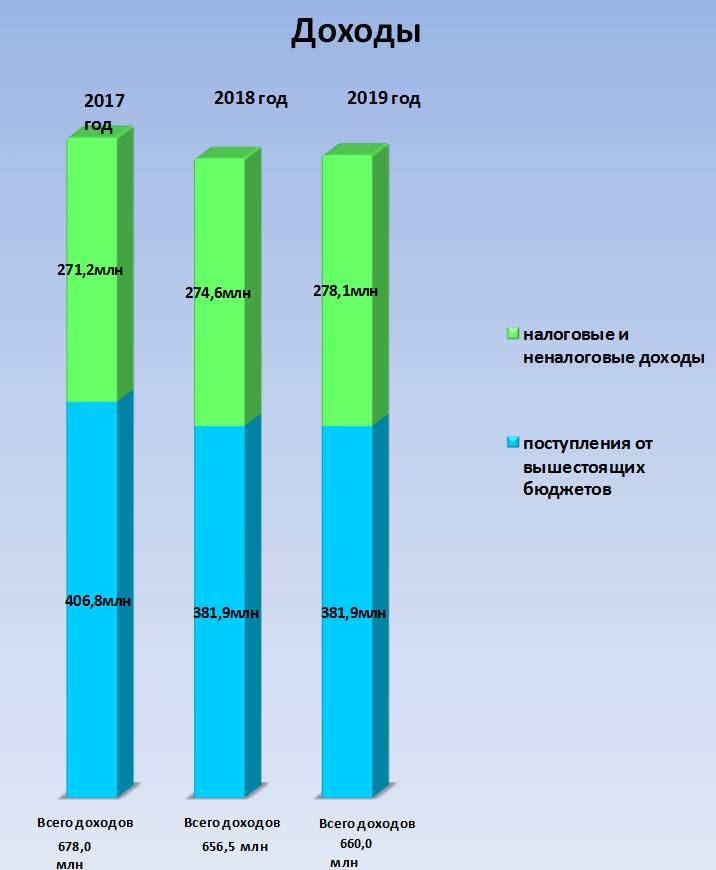 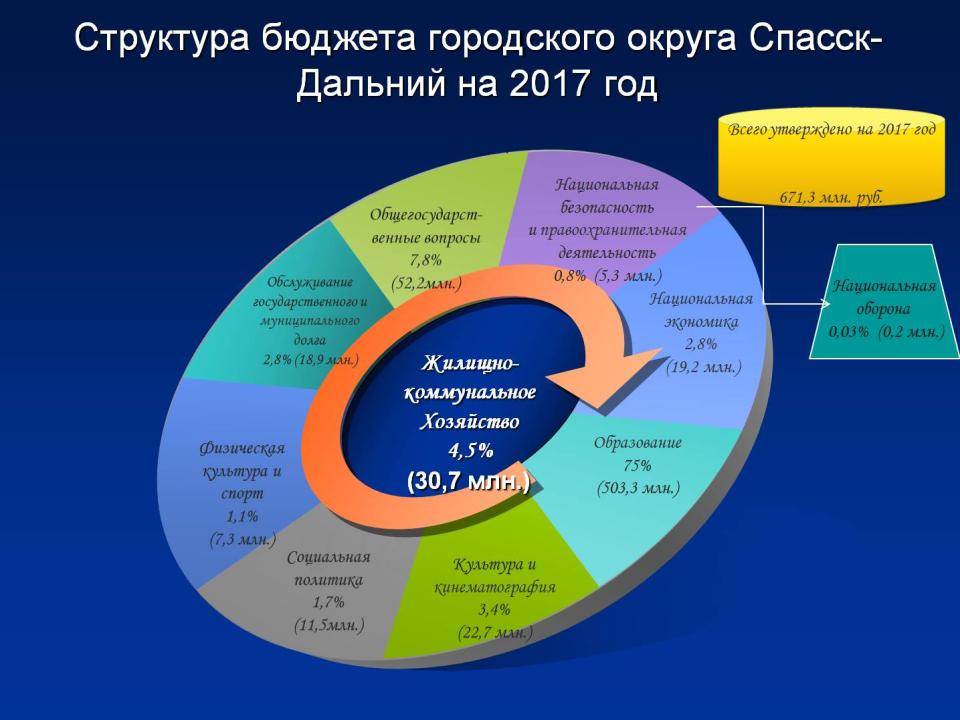 Внесение изменений в бюджет городского округа Спасск-Дальний за 2016 год 
									тыс. руб.
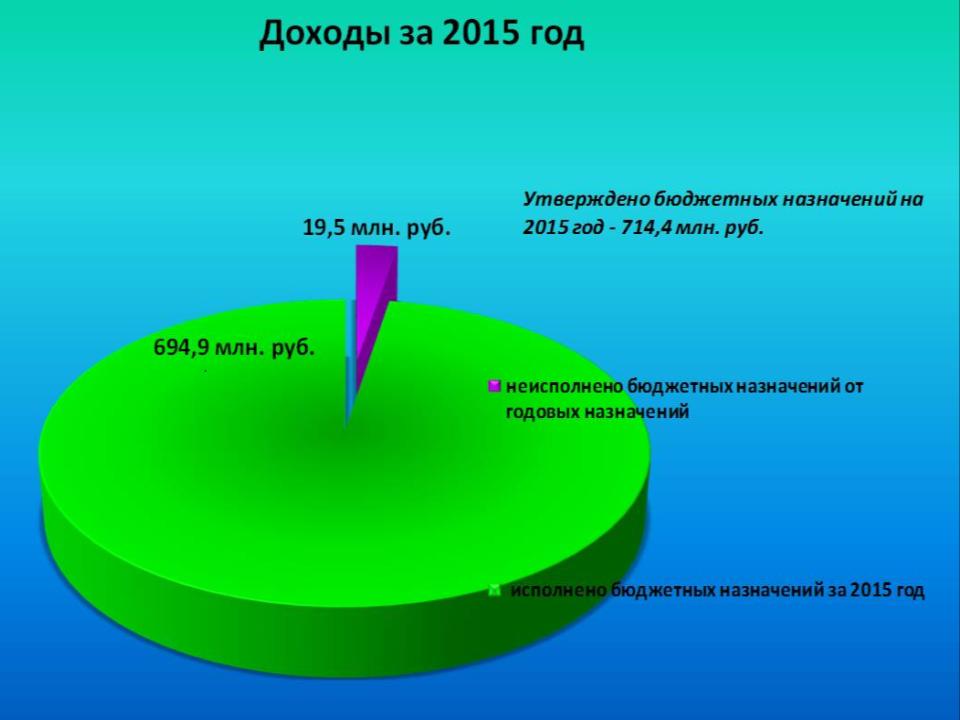 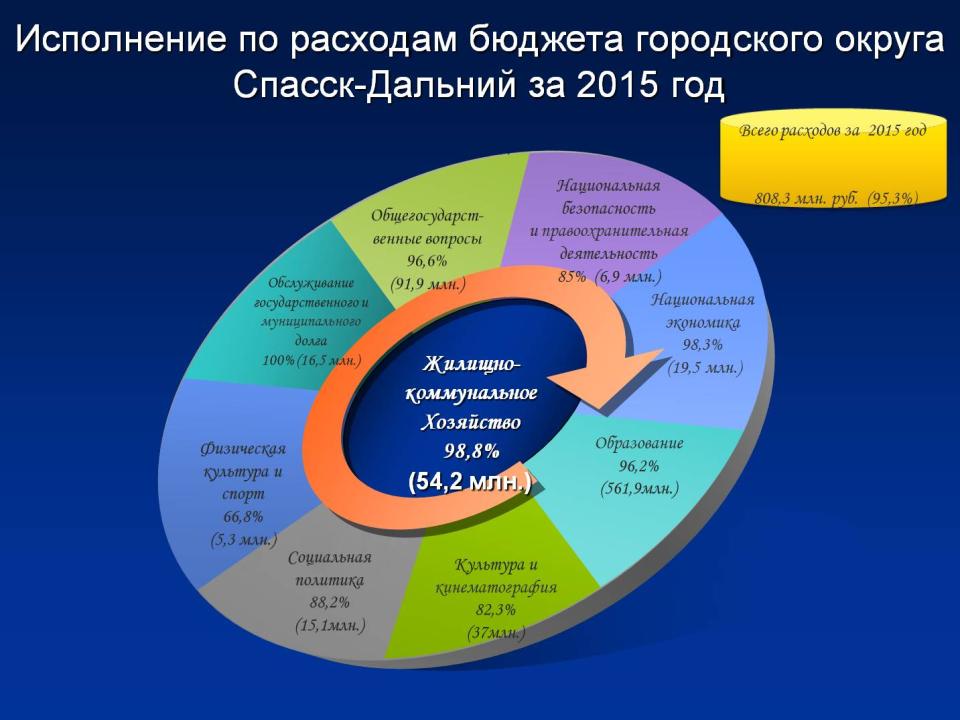 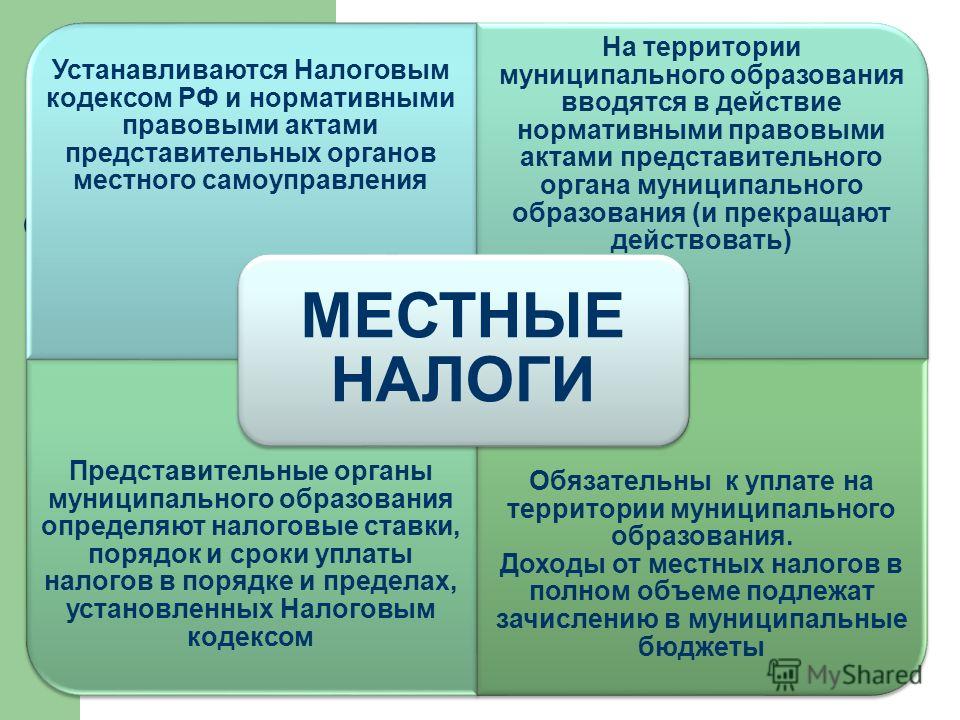 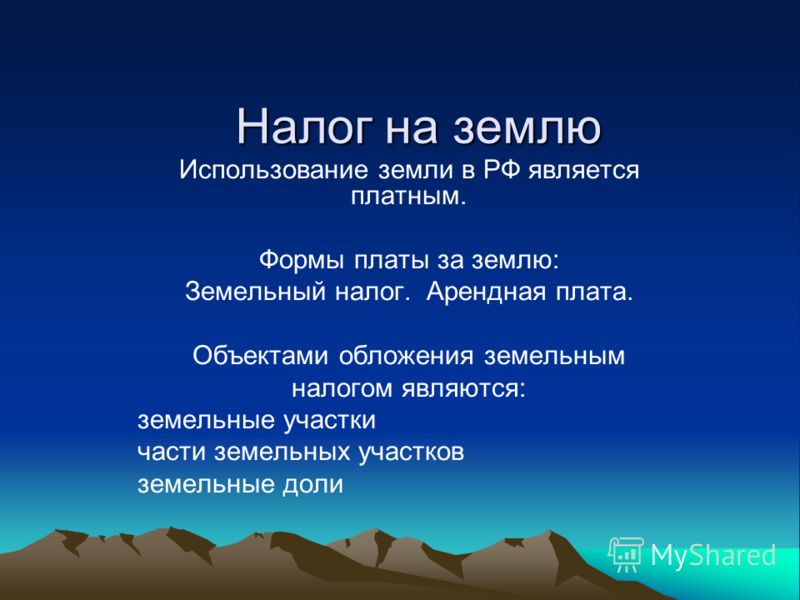 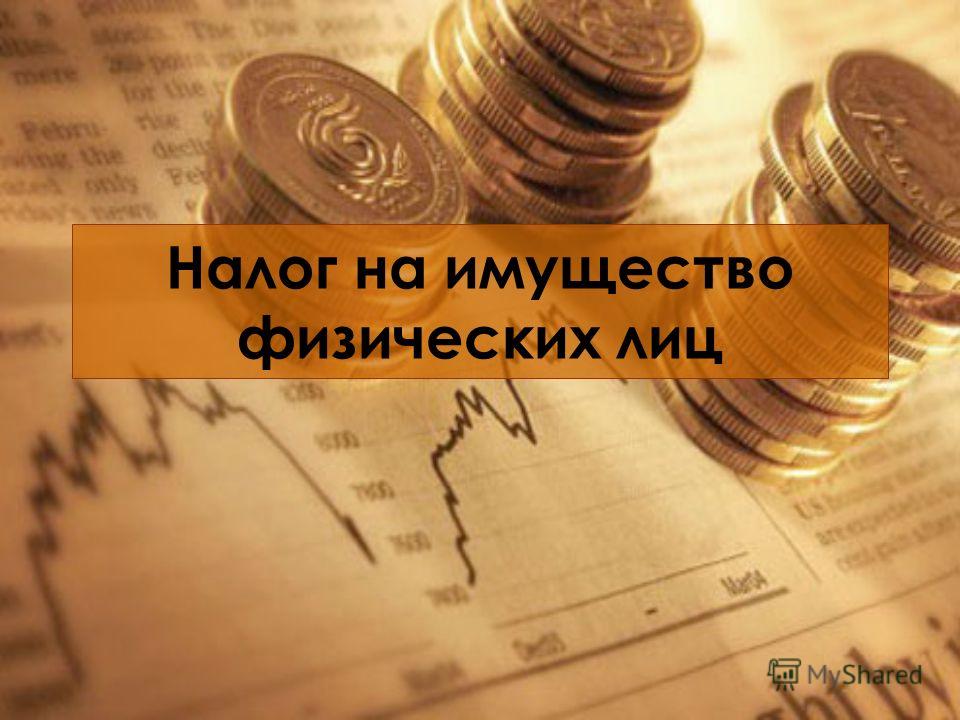 ОТЧЕТ
председателя Думы городского округа 
Спасск-Дальний
о работе Думы городского округа Спасск-Дальний
VII созыва
 за 2016 год
Заседания постоянных комиссий  
Думы городского округа Спасск-Дальний
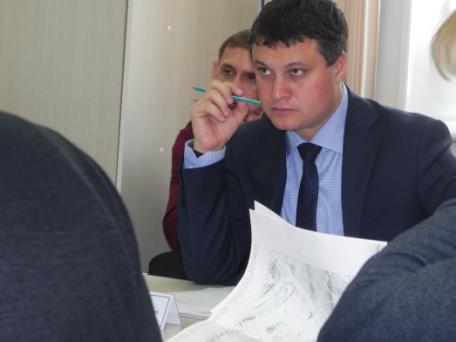 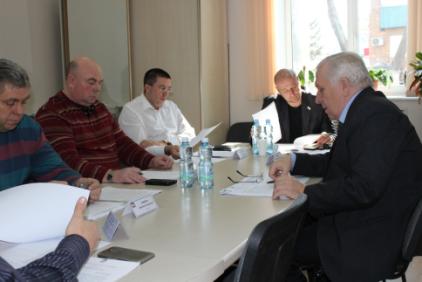 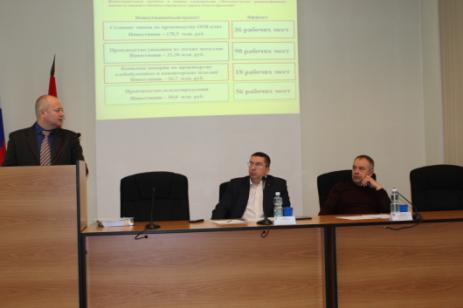 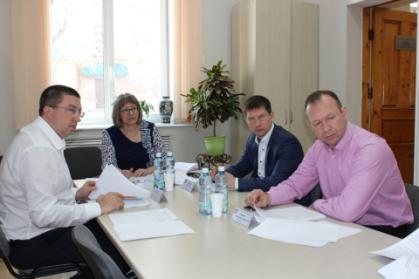 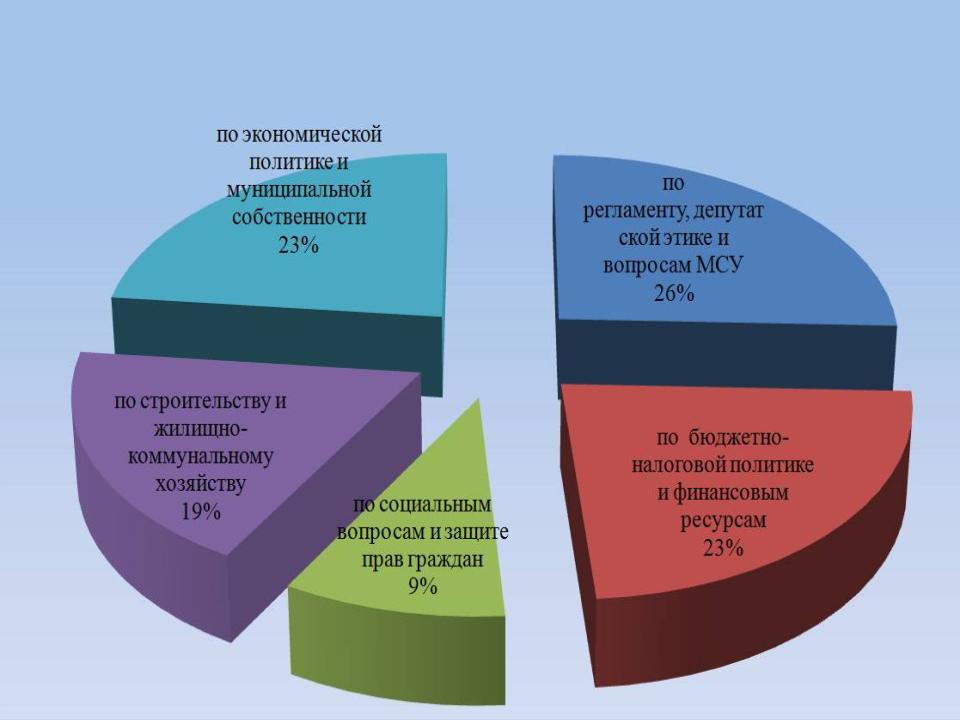 Заседания постоянных комиссий Думы городского округа Спасск-Дальний
Проведение выездных заседаний комиссий
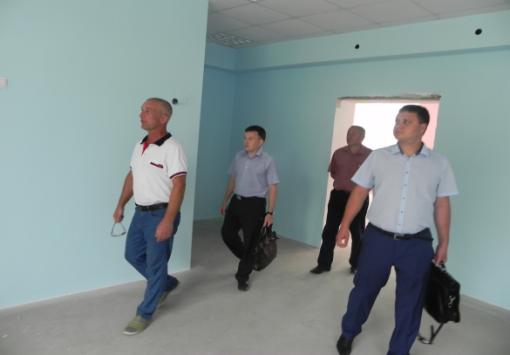 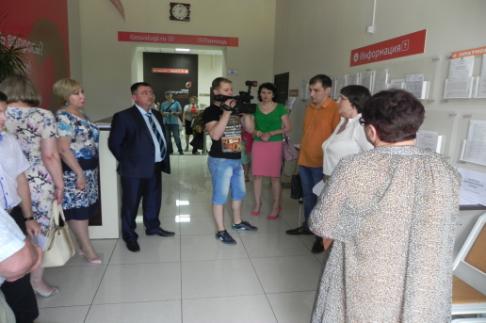 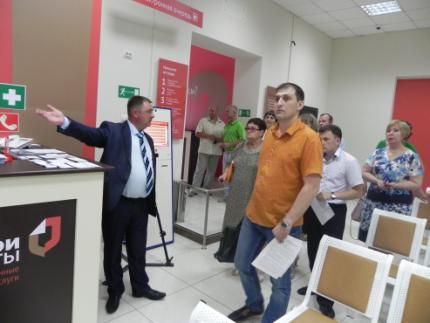 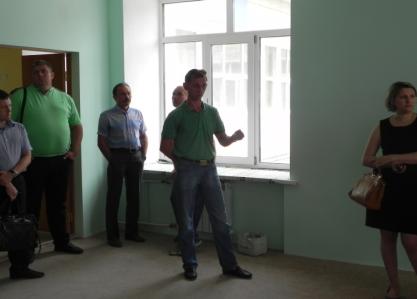 Молодежный парламент 
городского округа Спасск-Дальний
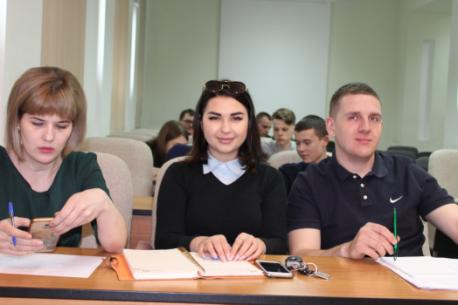 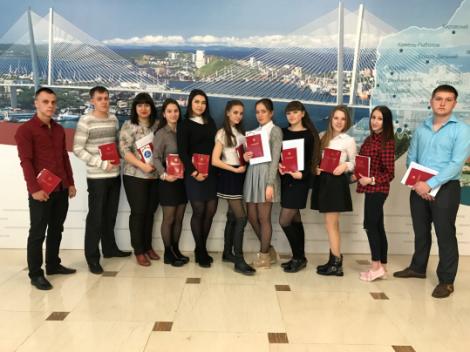 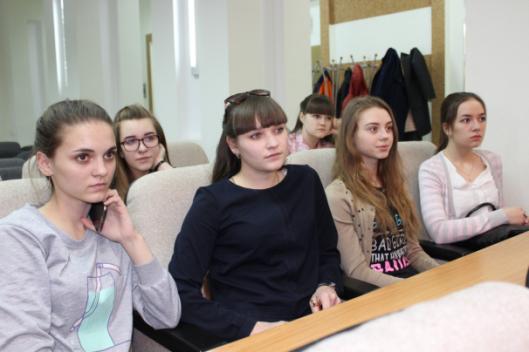 ОТЧЕТ
председателя Думы городского округа 
Спасск-Дальний
о работе Думы городского округа Спасск-Дальний
VII созыва
 за 2016 год
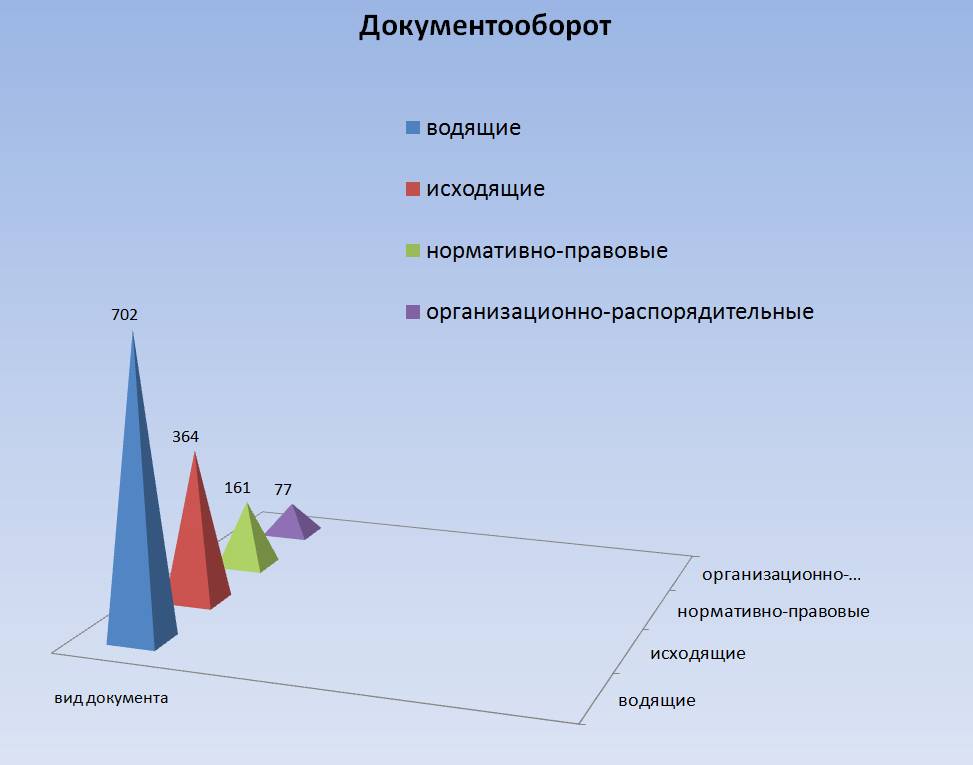 Документооборот Думы городского округа Спасск-Дальний
ОТЧЕТ
председателя Думы городского округа 
Спасск-Дальний
о работе Думы городского округа Спасск-Дальний
VII созыва
 за 2016 год